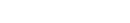 Financial Management – Periodic Accounting Review
Description: This workflow describes all the steps required to formally review the financial health of the business with the firm’s accountant. This is an important of part of properly evaluating and managing the firm’s finances in order to ensure the firm’s financial objectives align with the firm’s overall business strategy. Best practice is to conduct a Periodic Accounting Review on a quarterly basis, at the end of every financial quarter.
sei.com/advisors
© 2015 SEI. This information is proprietary.  No further distribution is intended.
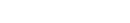 Financial Management – Periodic Accounting Review
sei.com/advisors
© 2015 SEI. This information is proprietary.  No further distribution is intended.
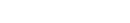 Financial Management – Periodic Accounting Review
sei.com/advisors
© 2015 SEI. This information is proprietary.  No further distribution is intended.